Brandon’s PC
Out put
processor
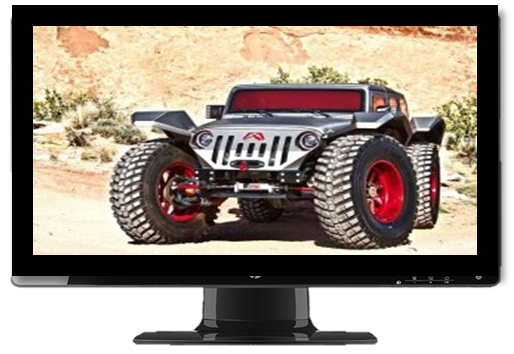 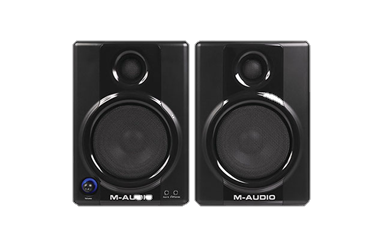 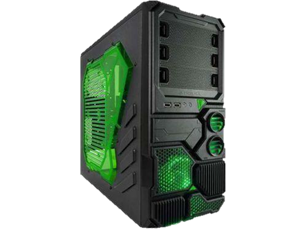 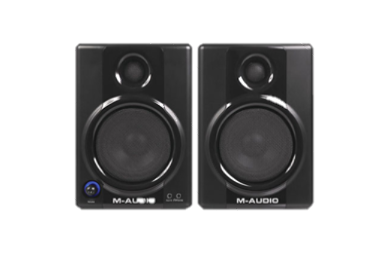 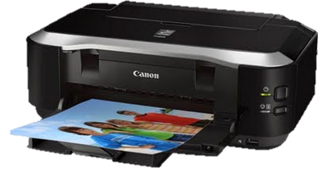 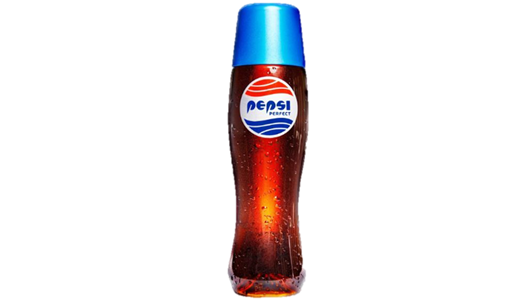 Storage
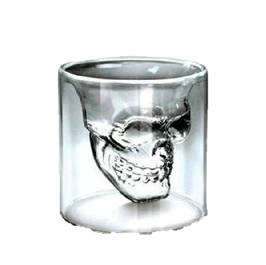 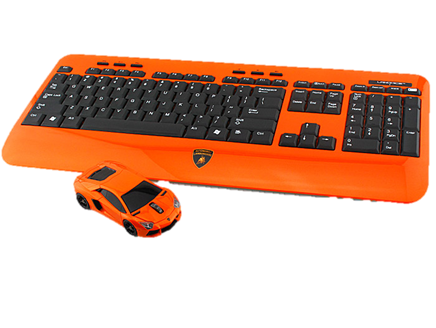 input
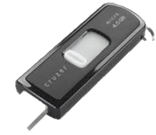